MySpace  The Momentum Effect
Budapest, April 2009
Agenda
Social Media And Where It’s Going

How People Use Social Networks

Welcome To MySpace 

How MySpace Works

Brand Communities
2
Social MediaAnd Where It’s Going
Market Trends:Social Networkers Are Connected
263 sites engage 130.1 million unique users each month
Social networking recently exceeded search as most popular online activity*
Social-networking sites reach 69 percent of the total online audience
76% of all 18-34 year olds used a social network in the past month
17 visits per person, per month
28.9 billion minutes (3.7 hours per person, per month)
65 billion page views
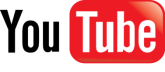 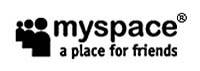 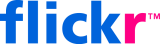 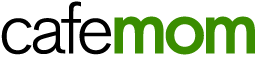 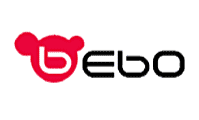 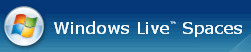 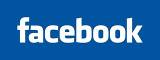 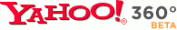 4
Sources: comScore Media Metrix, September 2008 U.S; eMarketer, February 2008*
Market Trends:Brand Spending Is Increasing
48 percent of brand marketers said they planned to use social-networking and user-generated-content marketing tactics in the coming year
66 percent of fastest-growing private companies said social media is a somewhat or very important part of their business and marketing strategy
Advertisers are expected to spend$2.5 billion on social-networking sites by 2011, up from $350 millionin 2006
Social networking gains share of the online spend and is projected to increase to 6.9% by 2011, up from 2.1% in 2006
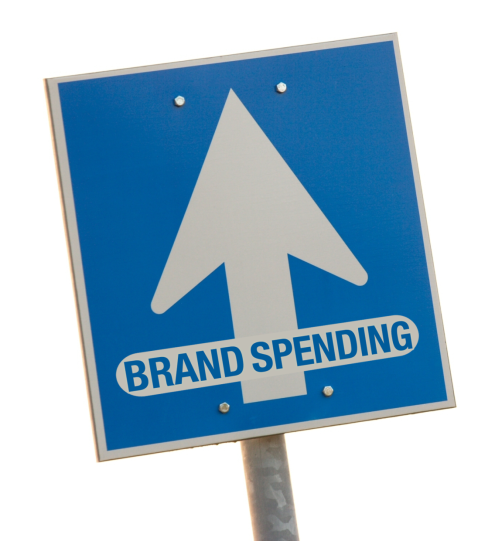 5
Source: 1eMarketer: User-Generated Content: Will Web 2.0 Pay Its Way?: US Statistics
How People UseSocial Networks
Social Networking Is A Favorite Pastime
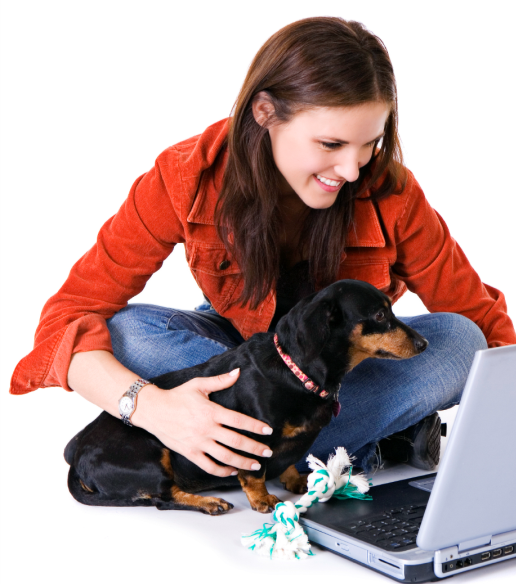 If you had 15 minutes of free time…
17% social networking
17% talk on cell
14% watch TV
10% surf the internet
9% play console video games
8% IM
7% listen to MP3 player
1% listen to the radio
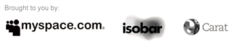 7
Q: If you had 15 min of free time, which activity would you do? Select two
Base = SN users 14-29; n=2,081
Source: Source: NEF Study, April 2007
[Speaker Notes: Let’s go back to how social networking is profoundly altering the media landscape
70% of 15-34s are on social networking sites!
Keeping in mind that young people don’t actually have a lot of free time and that what they have is quite precious, we asked users how they’d spend 15 free minutes of time
Social networking so important that it tops their preferred use of free time…  on par with the their holy grail, cell phones
Look at this:  what’s the coolest thing in youth life?  An iPod for their music — and it’s way down the list;  social networking is twice as popular as console video games and MP3 players
I spend all my time with teens and 20-somethings, and I had no idea it was going to be this big
But, it does make sense:  we heard sites like MySpace described as serving as their default communication method… easy to send out a bulletin blast of news, to coordinate plans via IM;  much more likely to check for messages on SN sites than over email;   many leave profiles open in the background just to listen to their music
Think about how profound this shift is in their media landscape:  social networking edges out TV and is on par with the cell phone; it’s remarkable.]
Social Networking Alters The Media Mix
Weekly hours spent…
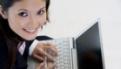 11
Going online
8.7
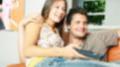 9.4
Watching TV
11.5
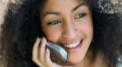 5.1
Talking on cell phone
4.6
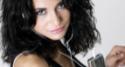 4.8
Social Networkers are more engaged
Listeningto MP3s
3.6
2.7
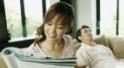 Readingmagazines
3.2
SN users
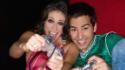 2.5
Non-SN users
Playingconsole games
2
8
Q: During the past week, approximately how many hours did you spend doing the following activities?
Base = SN users 14-40; n=2,605  non-users 14-34; n=431
 Source: NEF Study, April 2007
Users Are Constantly Engaged,Especially In Prime Time
When they’re regularly on social-networking sites…
15% first thing in the morning
16% before school/work
18% lunch
25% at school/work
31% after school/work
68% evening (PRIME TIME)
30% late night (10pm-4am)
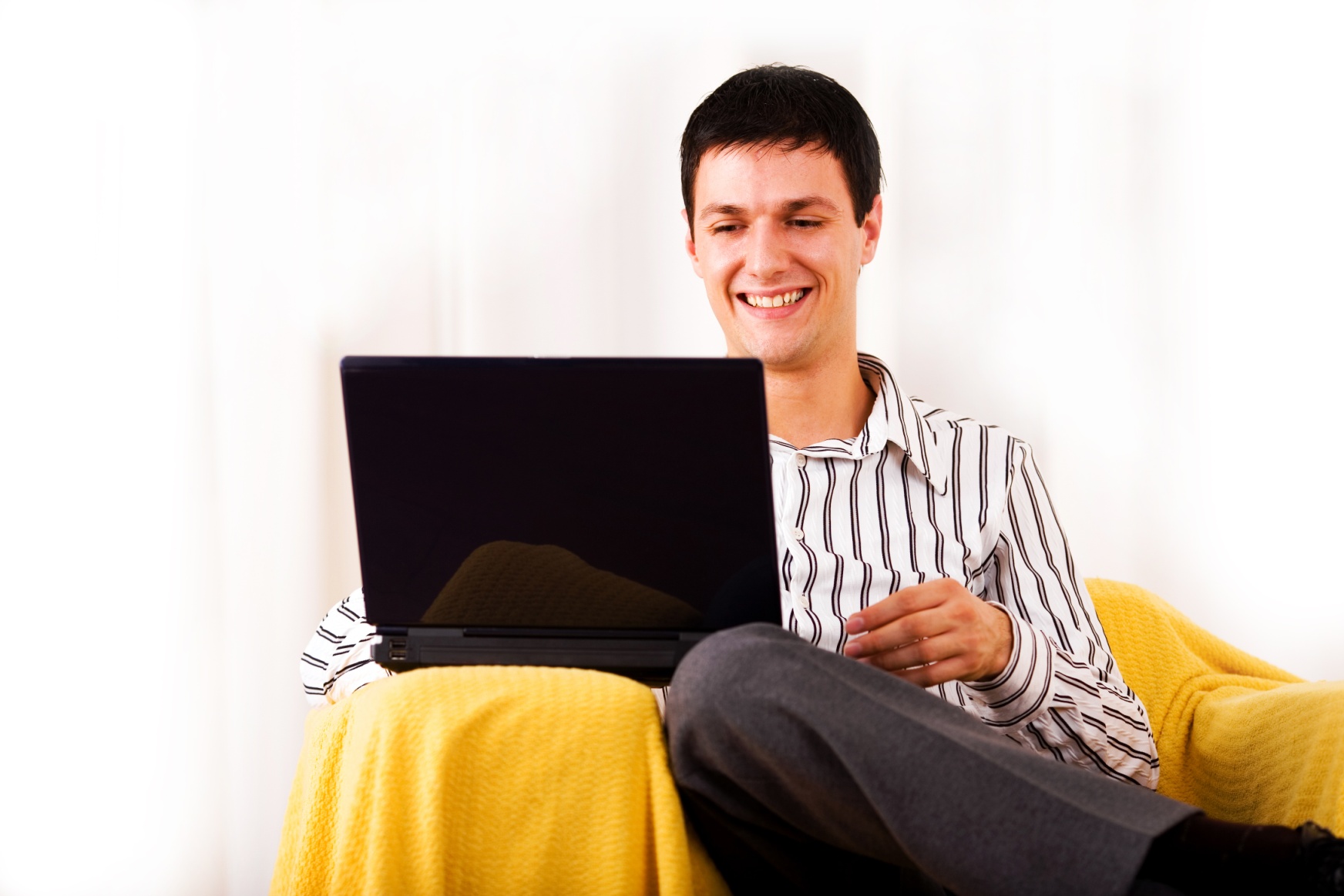 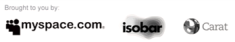 9
Base = SN users 14-40; n=2,605
Source: NEF Study, April 2007
[Speaker Notes: Social networking isn’t just adjusting their media landscape
It’s also having a profound impact on their media day
Users excitedly describe that they’re always on SN sites…. 
Demands constant updating and participation, and there’s a sense of neglect and missed opportunity when they’re not staying current with their MySpace profile.
Breakups require an almost immediate change in “relationship status” on MySpace; also, friendship status can be quickly updated by changing your “Top 8” (or whatever number of featured friends).
On MySpace, users sense that anything can happen at any time. It can happen to you…or you can make it happen! “Drama” is always just around the corner 

Qual anecdotes:  
- Must check site first thing in the morning when waking up
“virtual lunch” — eating at desk, MySpace-ing with friends over IM

Transition:  Sean’s over-the-desk sign]
Brand Relationships
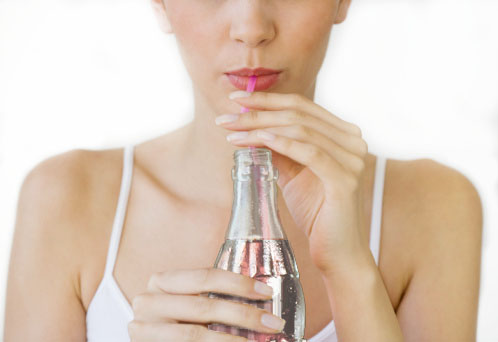 Reasons for having brands as friends…
46% believe social networks keep them on top of trends and what’s new
40% discover brands and products they really like 
29% notices of events, sales or exclusive offerings
28% recommended by a friend 
23% want to associate with them
23% discounts, coupons, free samples
11% want to support them
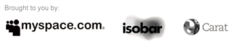 10
Base = SN users 14-40; n=2,605
Source: NEF Study, April 2007
[Speaker Notes: Asked why they’d want a brand as a friend, most immediately mentioned the practical:  free stuff;   who doesn’t want free stuff?
But, importantly, and as Don will cover in the next portion of this presentation, the real news is that it’s about engaging beyond the discount
It’s increasingly about affiliation — not just getting free stuff, but wanting to support a brand or company you care about, to associate yourself with them to benefit from their halo and to publicly align yourself with them]
Welcome To MySpace
Welcome To MySpace
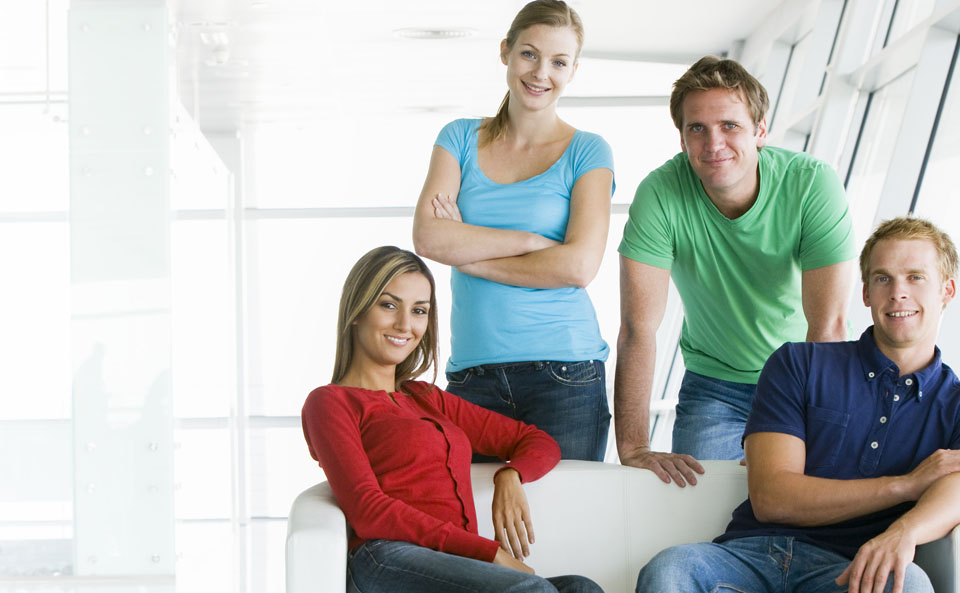 Reaching 120 million people worldwide3
In Hungary more than 200.000 people are actively using MySpace genrating over 20 Million page views. 
The premier social destination 
MySpace visitors spend nearly 17.2B minutes on the site every month
They view 40.3B pages
Source: comScore Media Metrix, September 2008 U.S., 1MySpace Internal, 
2Hitwise April 2008, 3comScore Media Metrix, August 2008 Worldwide 
4 Compete, Inc.
12
The MySpace Platform
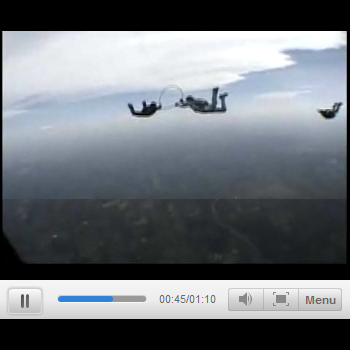 DISCOVERY
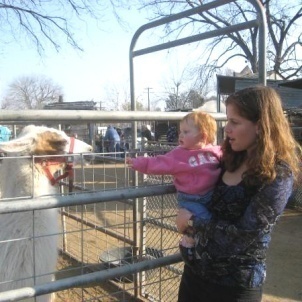 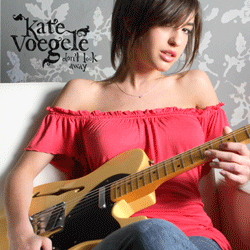 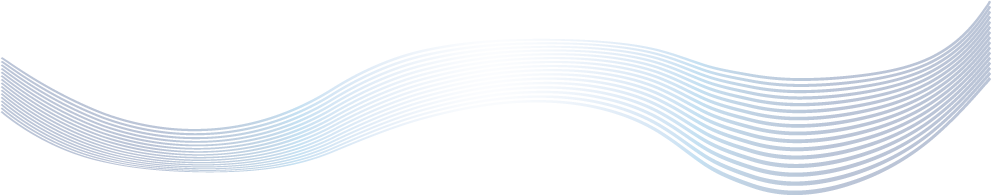 CONNECTION
SELF-EXPRESSION
Re-defining MySpace:The Social Portal
More than just a social network. 
More than just a gateway to content. 
MySpace is a global lifestyle brand that connects people, content and culture.
music
movies
videos 
games
mail
IM
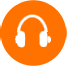 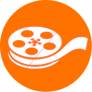 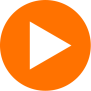 Social Portal = Social Network       Portal
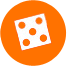 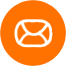 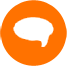 14
[Speaker Notes: MySpace is not an experiment of “social media” 

Brands are spending “portal dollars” on MySpace

State of the market gives us an advantage

More traffic and relevance than any portal

MySpace is going through a Renaissance:
Global redesign 
MySpace Music JV
Emerging as a global lifestyle brand]
How MySpace Works
The Profile Is The Core
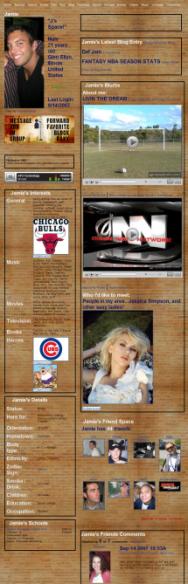 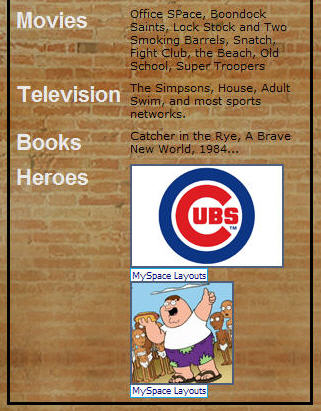 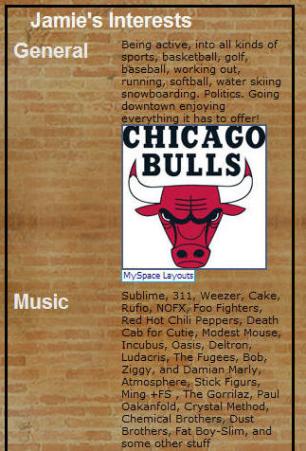 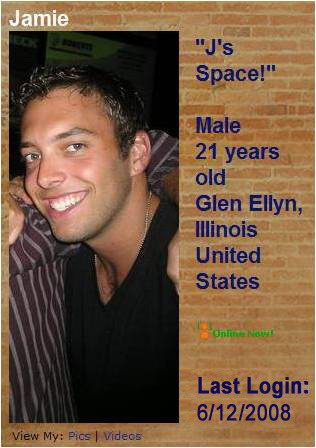 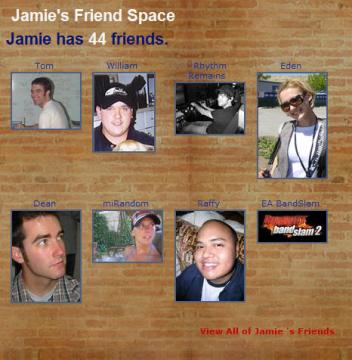 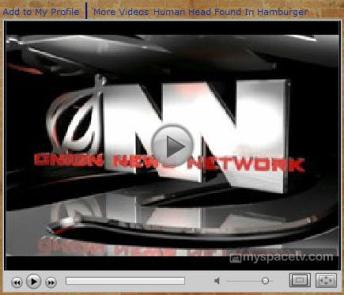 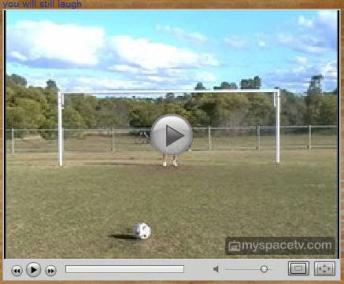 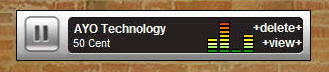 16
How The Momentum Effect Works: Jamie Is Engaged By An Ad…
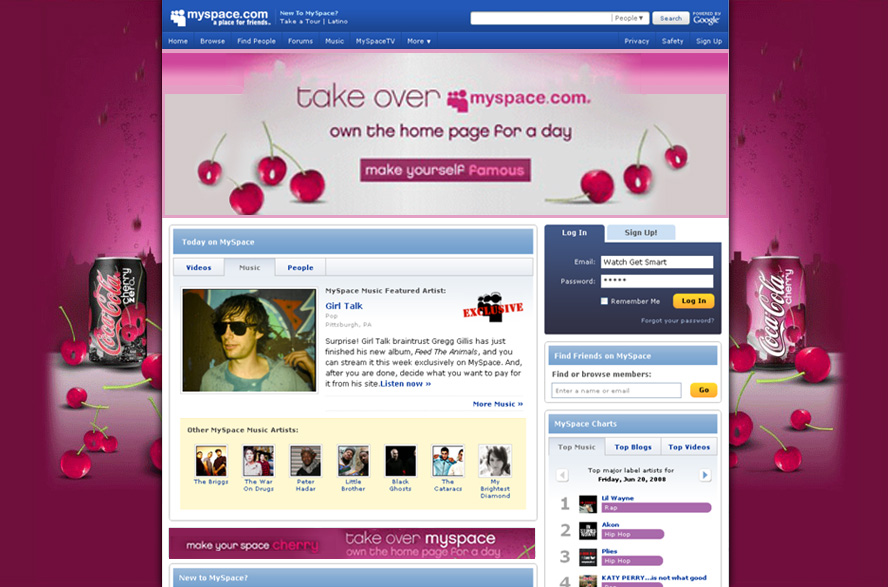 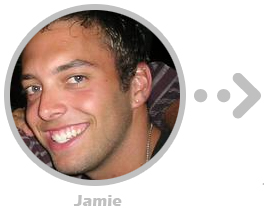 Jamie Visits Brand Community…
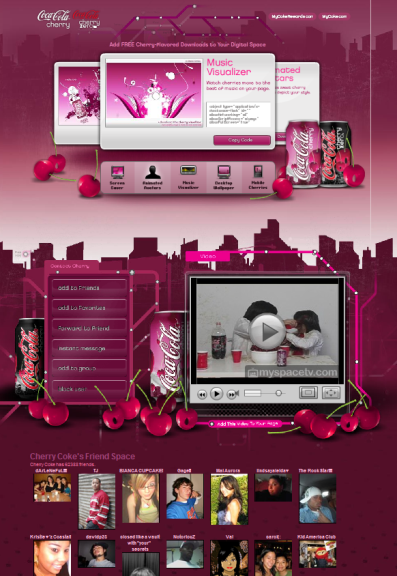 18
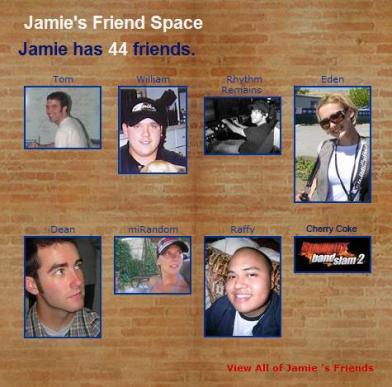 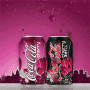 Jamie Adds Brand As Friend…
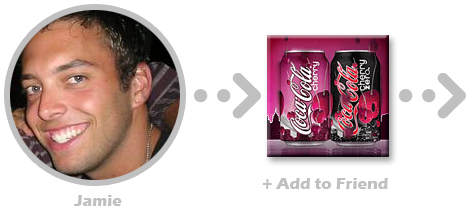 Jamie Interacts With Brand Community…
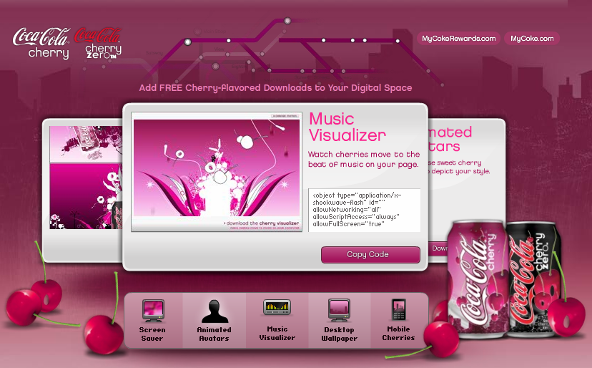 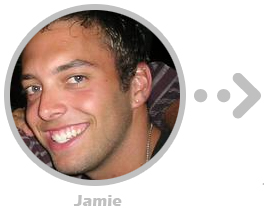 Jamie Adds Branded Elements To His Profile…
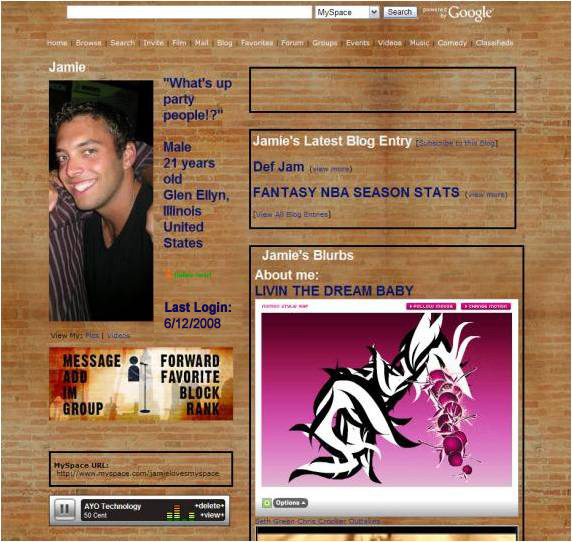 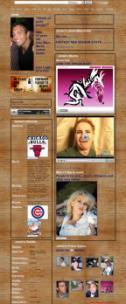 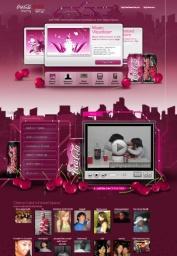 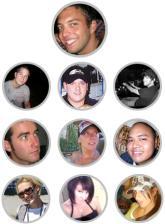 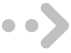 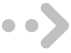 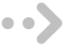 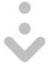 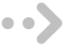 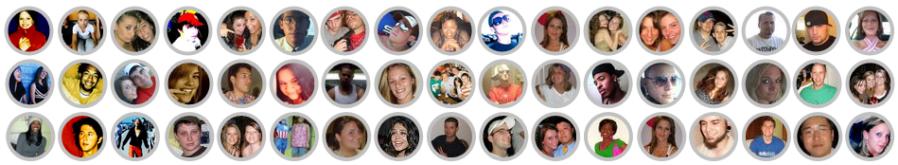 Jamie’s Friends Interact With Brand And Pass Along To Their Friends…
44,000
ROI:Extraordinary
20X
3X
PLUS Momentum Effect
Momentum Effect
Advertising Effect
The Momentum Effect In Action: Smart Media + Brand Community = Momentum
MySpace Campaign: Adidas
Results: Momentum-Driven ROI*
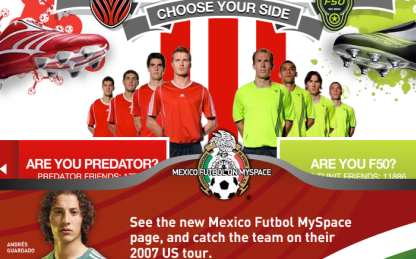 "Definitely Will Purchase"
thousands
450
400
350
300
250
People Impacted Per $100,000 Spent
200
150
100
50
0
MySpace Advertising
Online Advertising
Adidas launched an integrated campaign to introduce two new brands of shoes
The campaign included an interactive brand community where users could choose a team
Also included standard media to drive traffic to the community
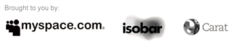 23
Source: 1NEF study, April 2007, commissioned by MySpace, Isobar and Carat
[Speaker Notes: Here’s how we tracked the actual momentum effect of the Adidas execution.
Adidas runs ads that link to their MySpace Custom Community.
609,182 people visited the community as a result of the ads
Of these 609,182, 74,455 viewed or downloaded one of the brand experiences and 63,230 put one of the Adidas skins, badges, or videos on their MySpace page.
37,511 people then passed along an element to their friends
35,00 people received this element and the cycle begins again; some passed along these elements to their friends, some visited the custom community, some viewed downloads there, and some put more elements on their pages.
And that’s the momentum effect. Long after the initial ad impressions ran on the site members and their friends are still interacting with the Adidas brand. In total 21.5MM extra impressions were generated by the momentum effect

So this is great. Who wouldn’t want bonus impressions, right? But the real question is what is the impact of these Momentum impressions? Adidas sent out with a clear goal to drive purchase intent. Do the Momentum Effect accomplish this goal?]
Brand Communities
The Most Engaging Advertising Platform
Click on a community icon to view a larger image
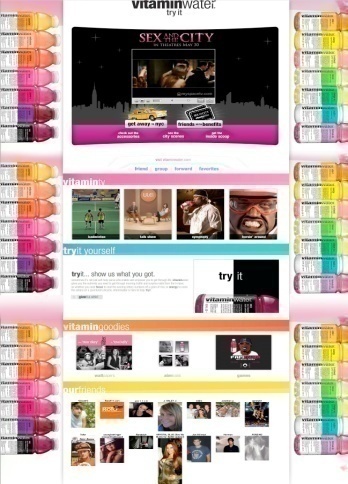 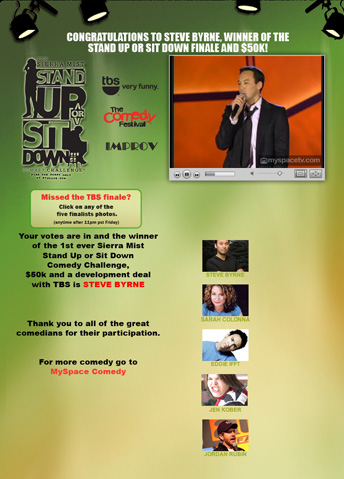 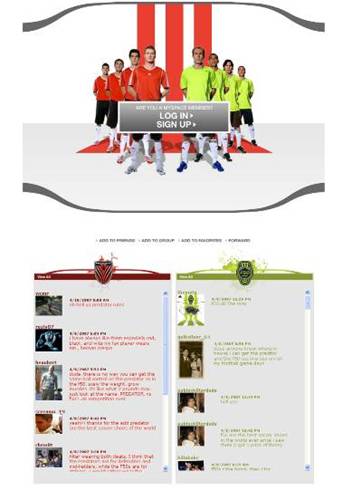 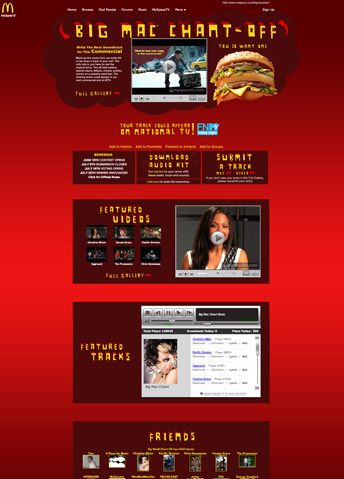 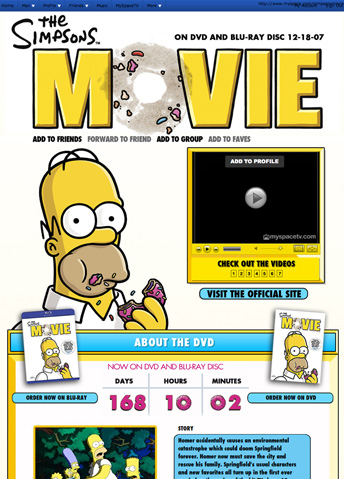 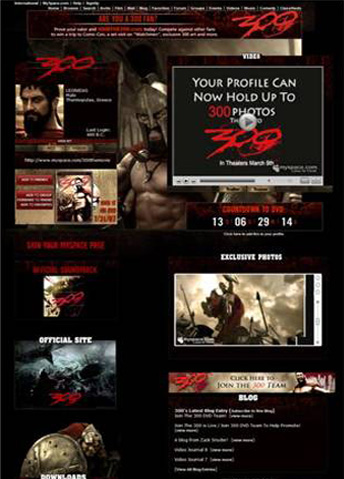 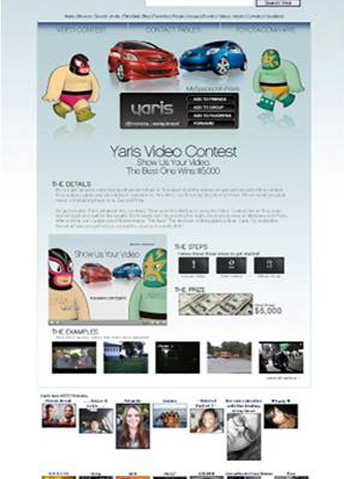 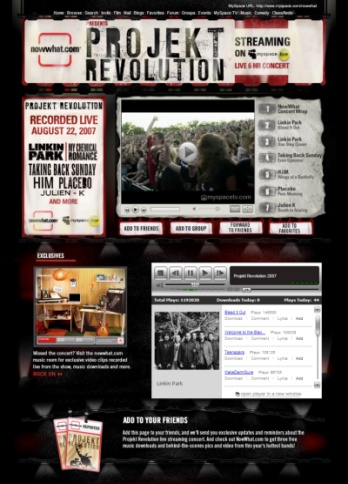 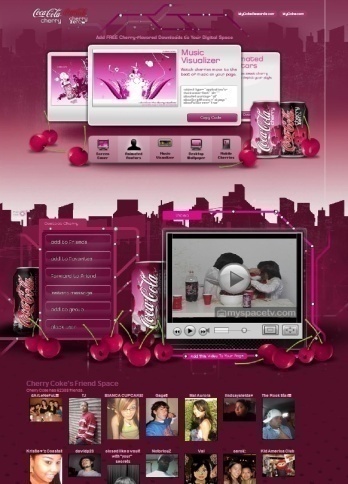 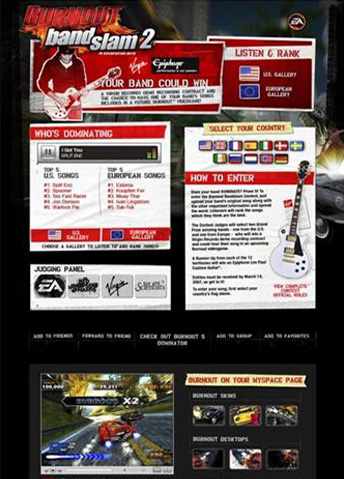 The Most Engaging Advertising Platform 
Just Got Even Better…
Click anywhere to return to communities home screen
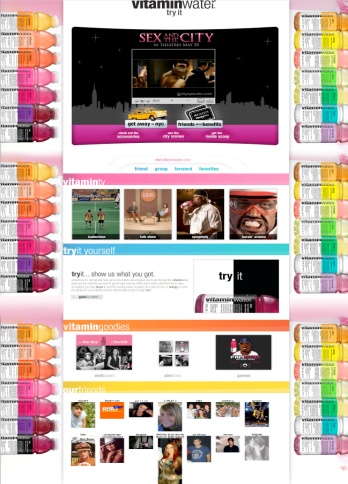 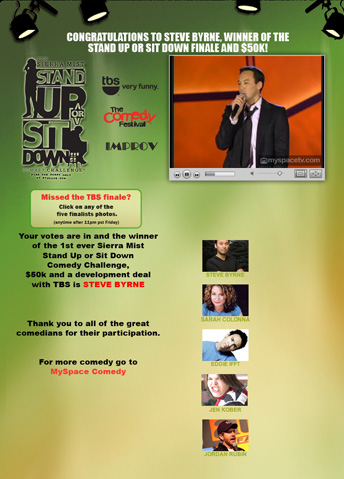 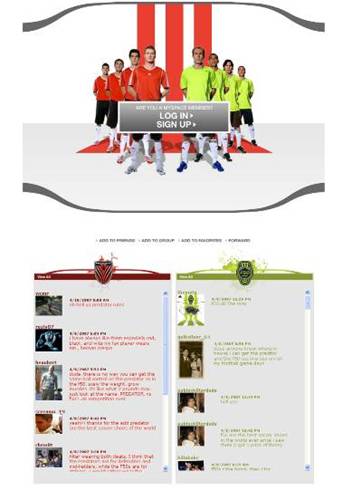 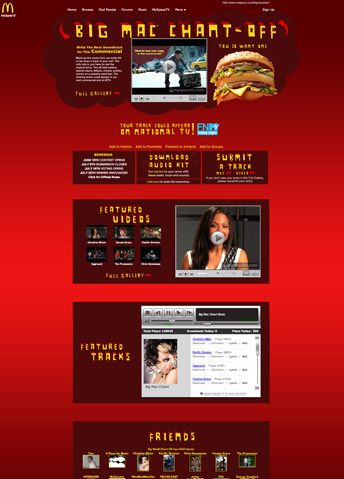 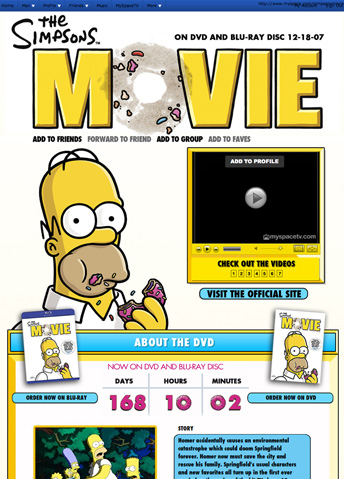 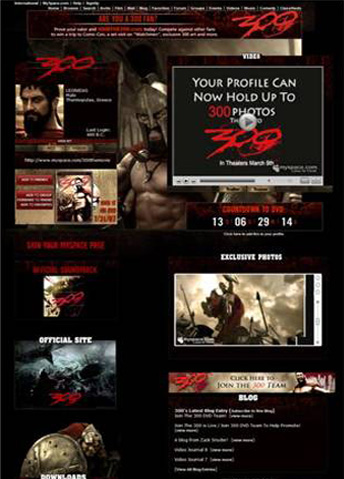 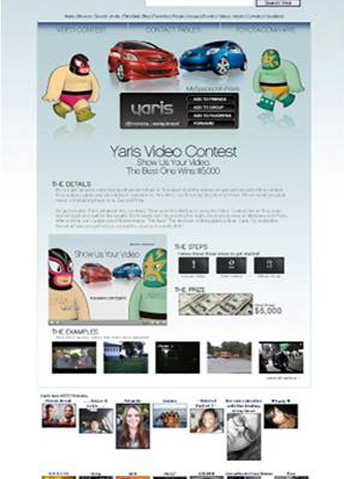 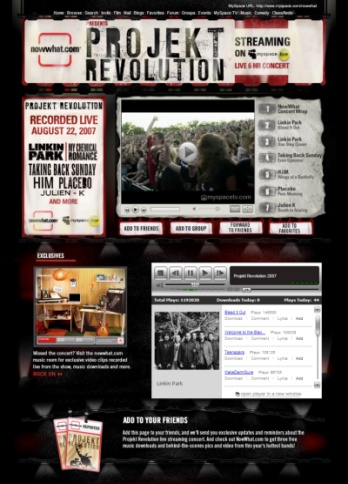 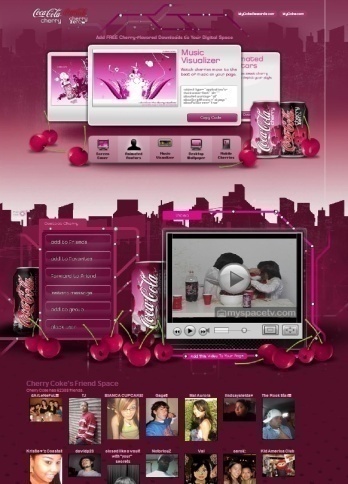 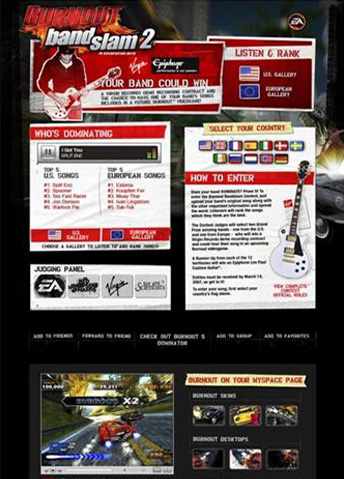 The Most Engaging Advertising Platform 
Just Got Even Better…
Click anywhere to return to communities home screen
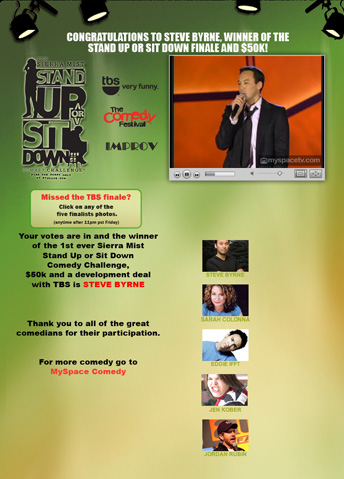 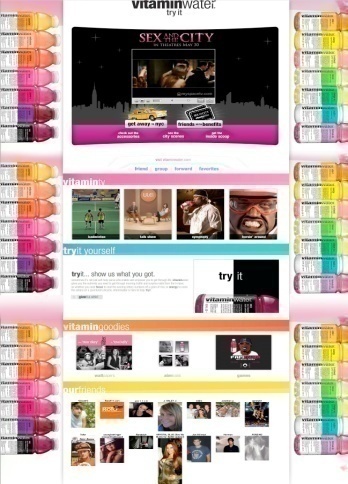 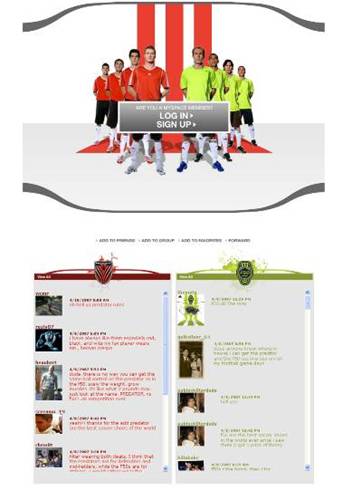 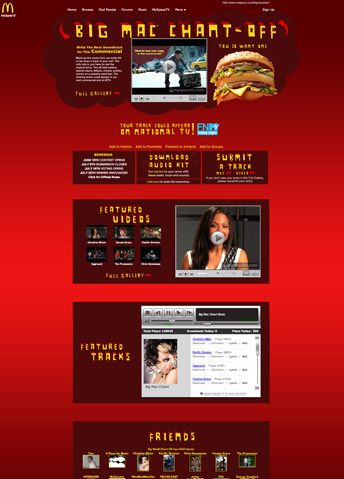 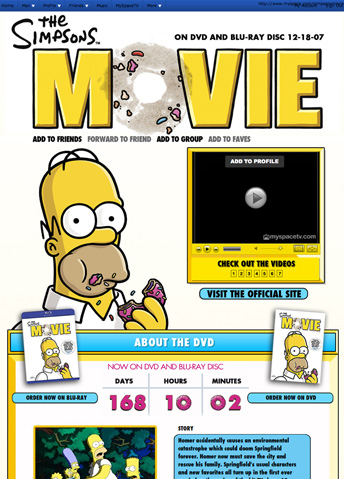 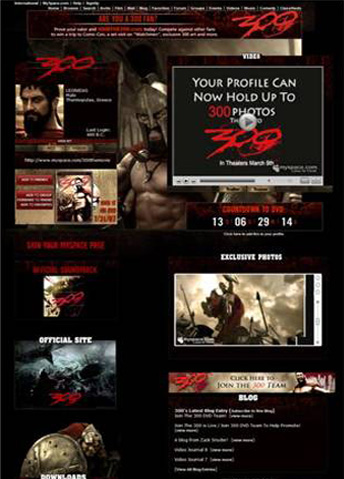 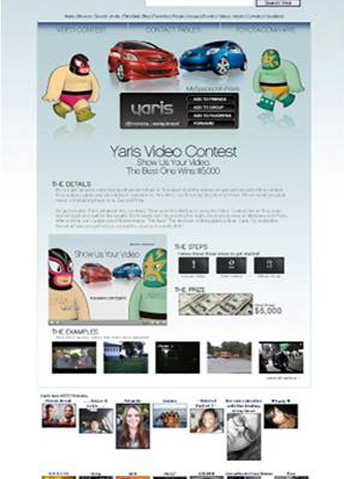 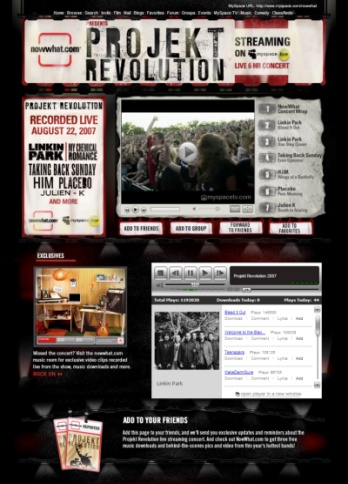 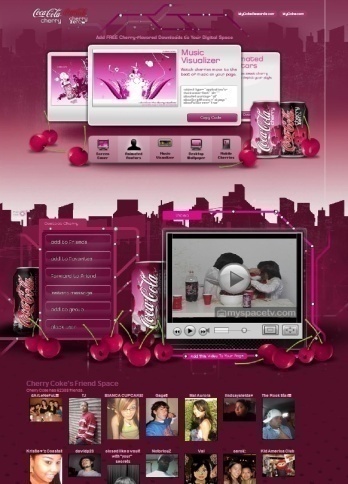 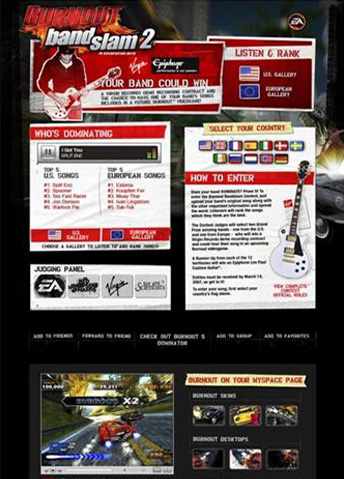 The Most Engaging Advertising Platform 
Just Got Even Better…
Click anywhere to return to communities home screen
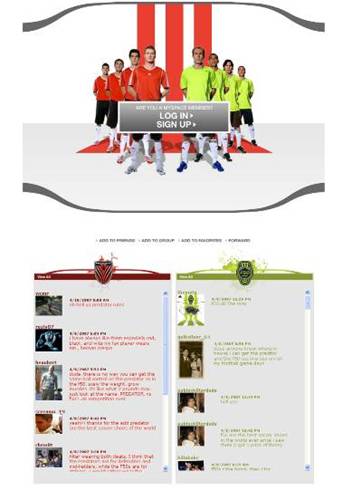 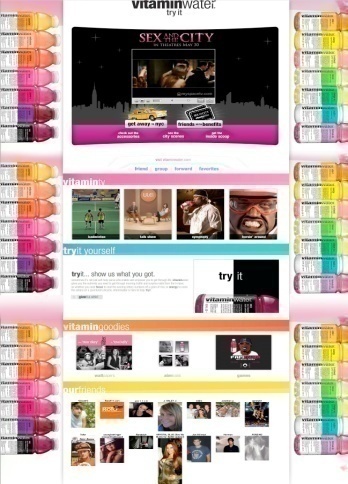 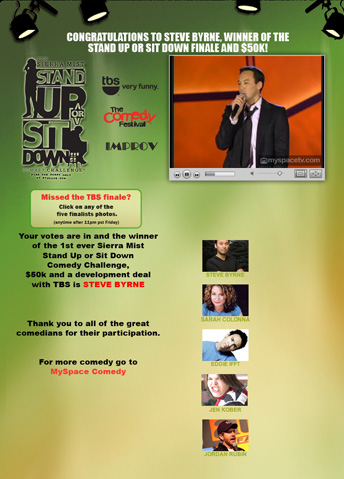 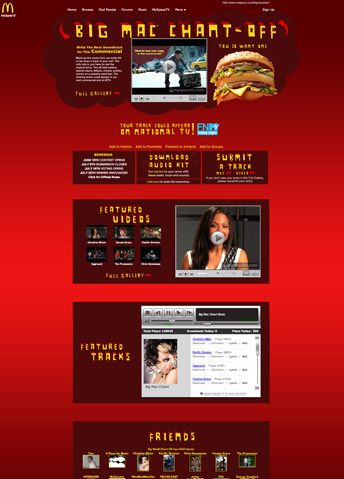 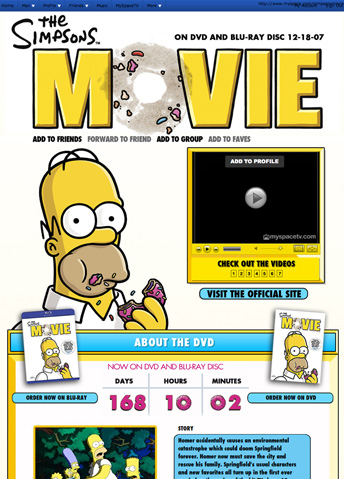 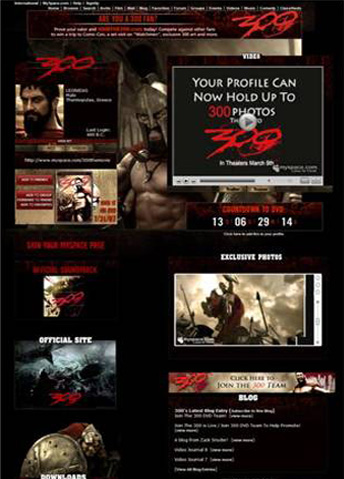 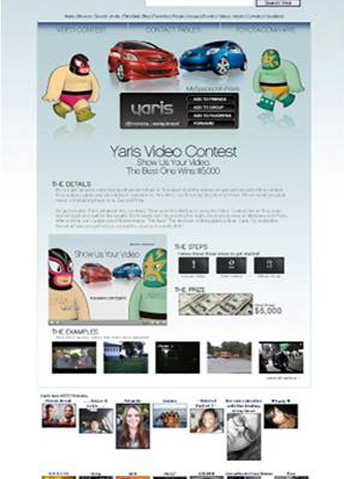 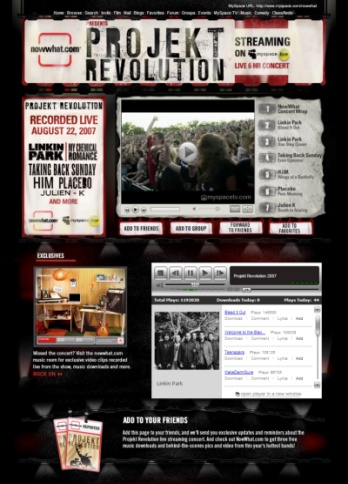 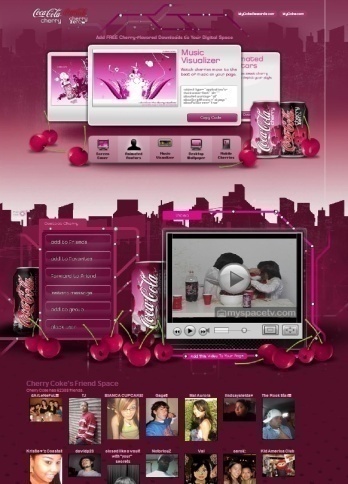 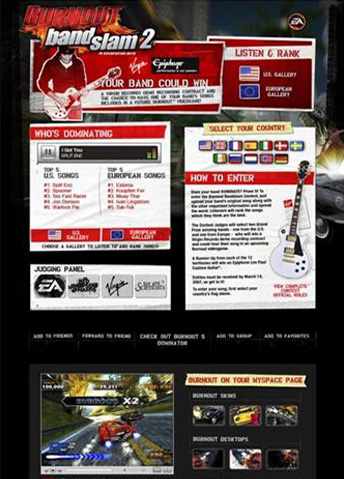 The Most Engaging Advertising Platform 
Just Got Even Better…
Click anywhere to return to communities home screen
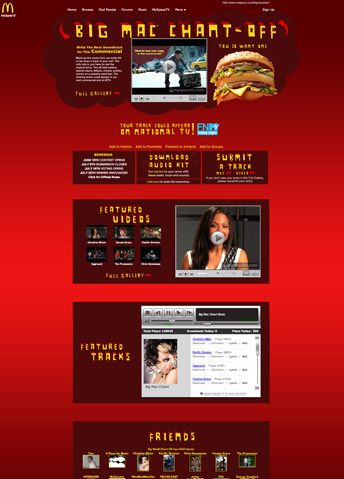 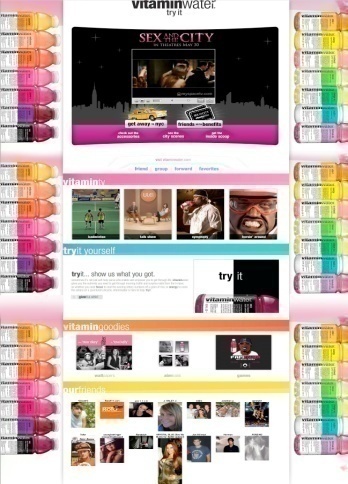 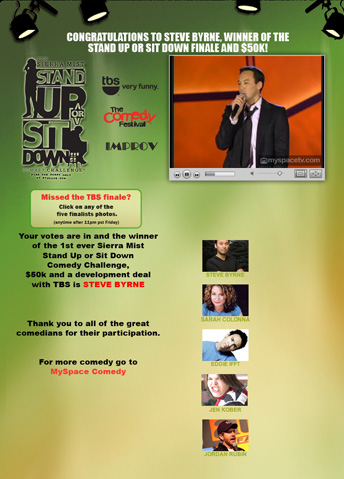 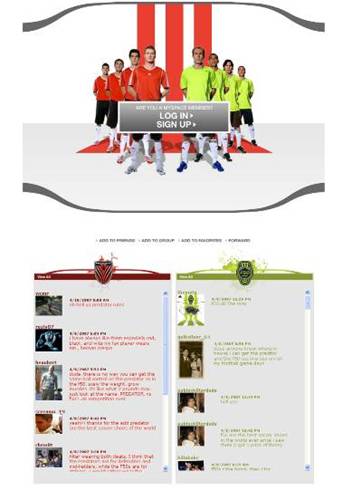 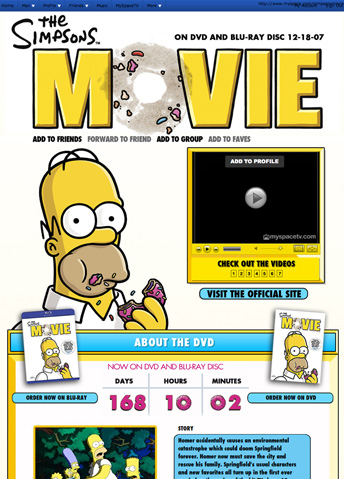 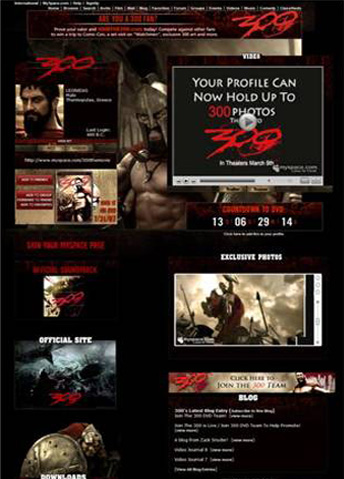 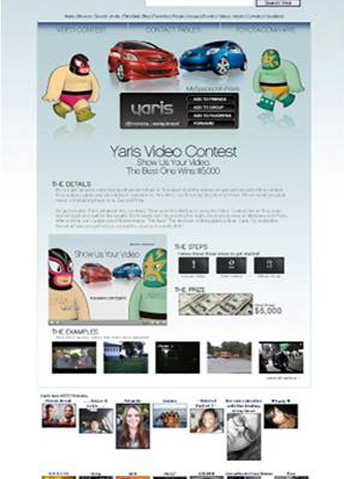 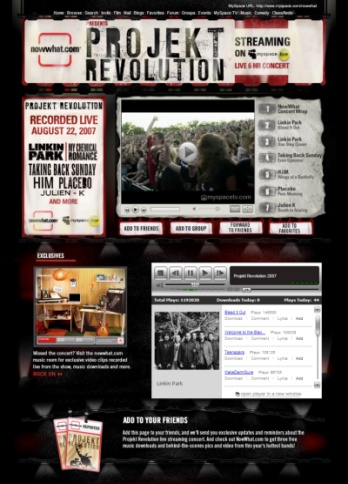 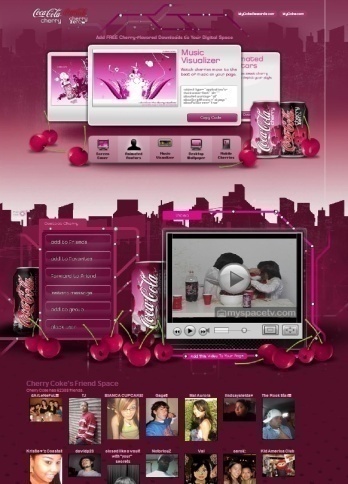 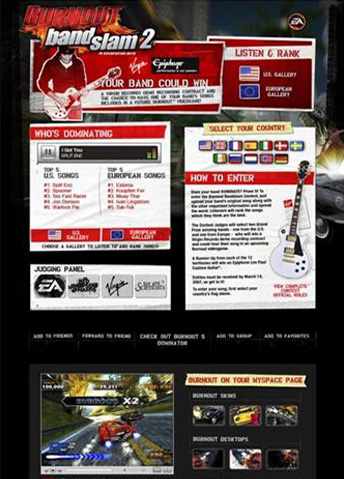 The Most Engaging Advertising Platform 
Just Got Even Better…
Click anywhere to return to communities home screen
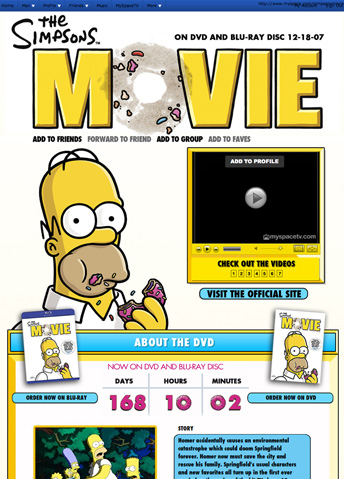 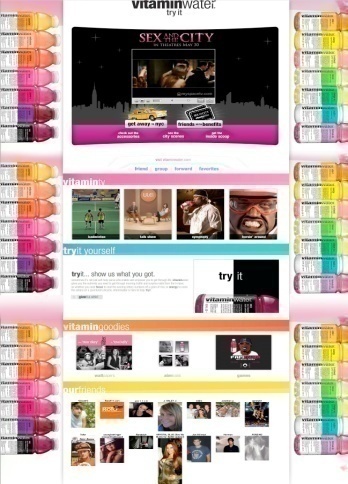 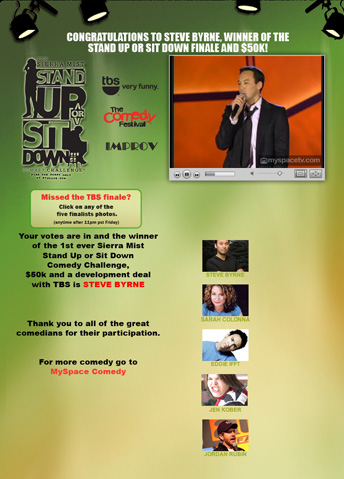 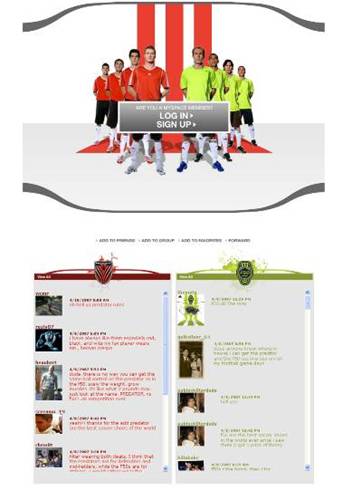 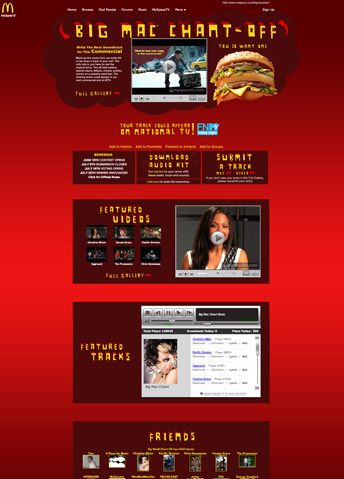 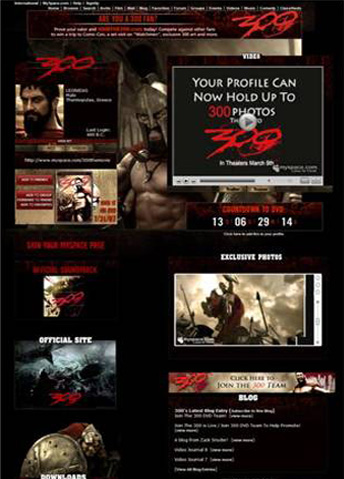 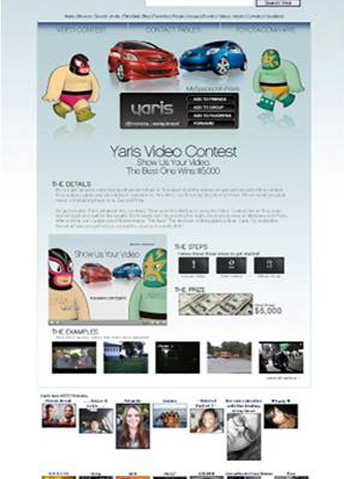 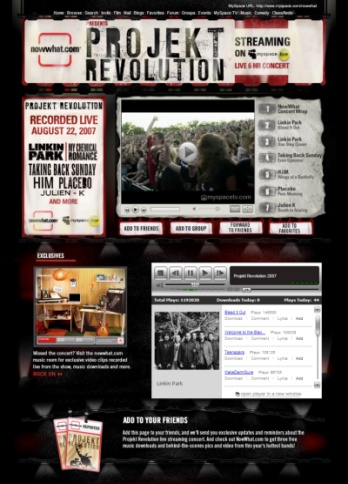 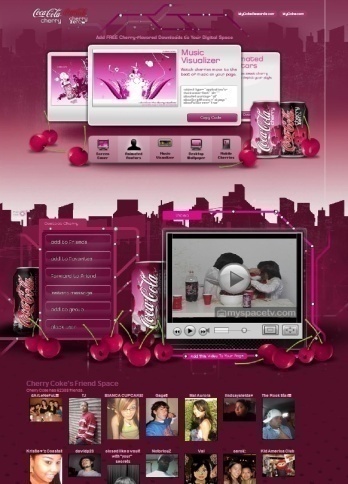 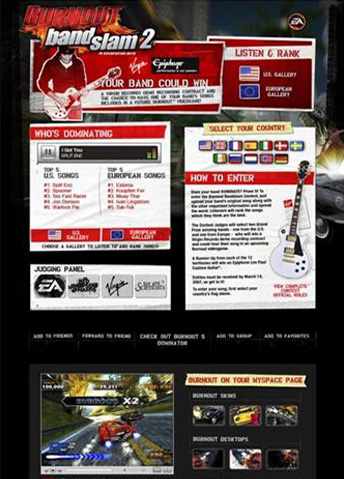 The Most Engaging Advertising Platform 
Just Got Even Better…
Click anywhere to return to communities home screen
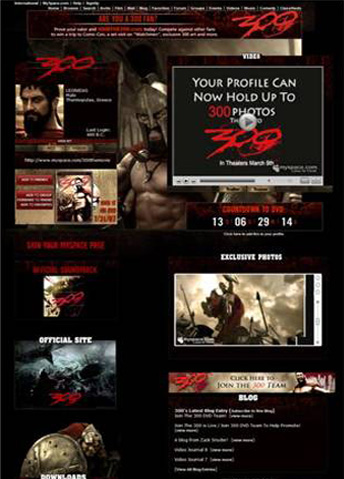 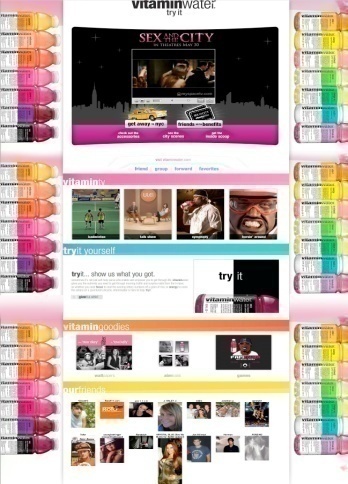 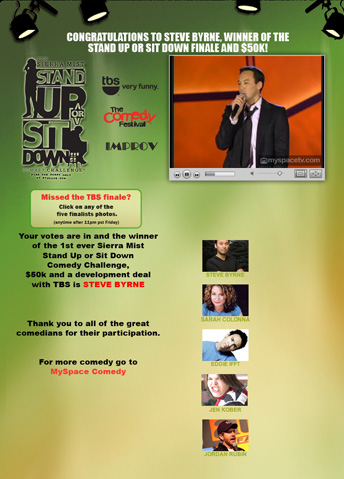 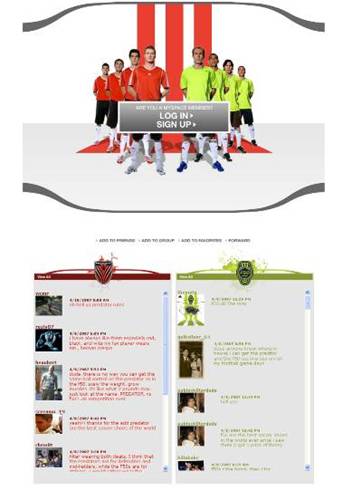 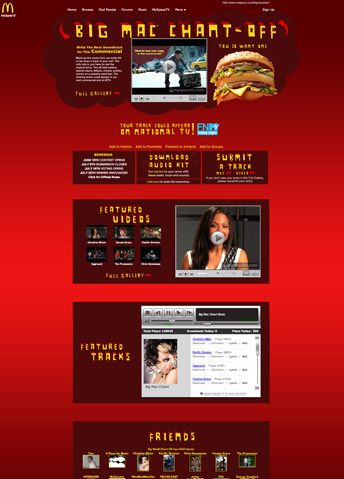 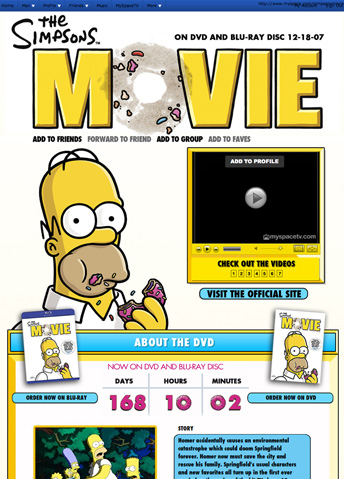 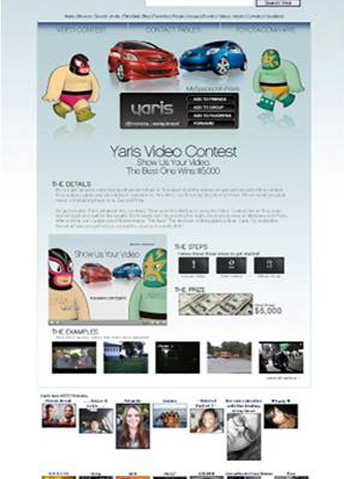 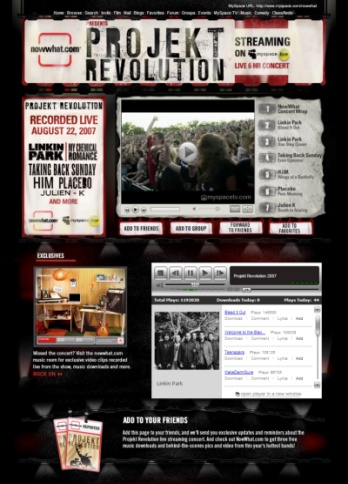 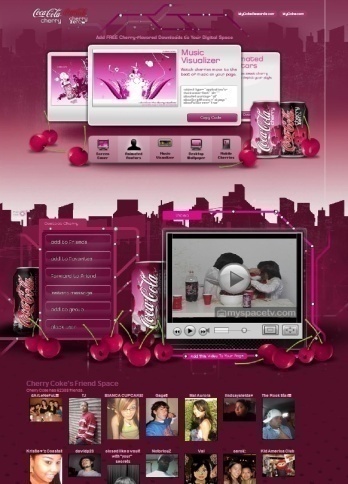 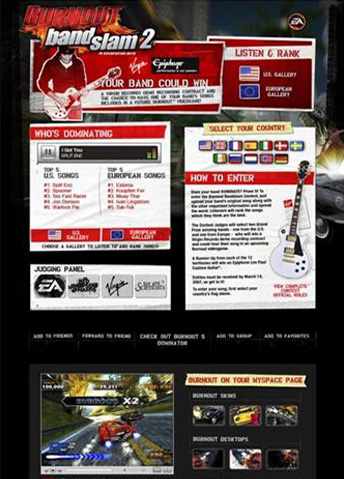 The Most Engaging Advertising Platform 
Just Got Even Better…
Click anywhere to return to communities home screen
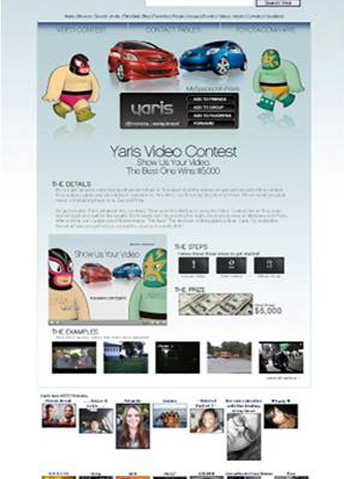 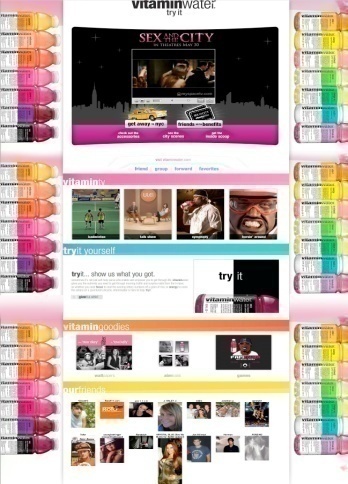 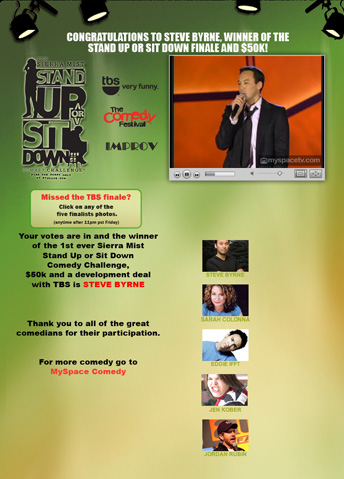 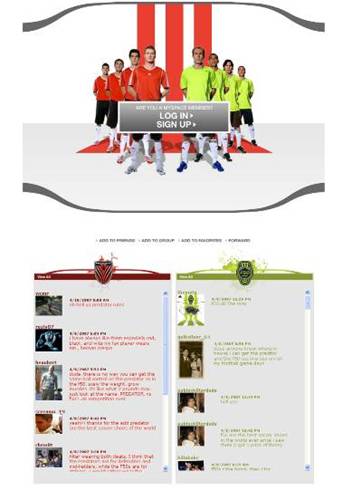 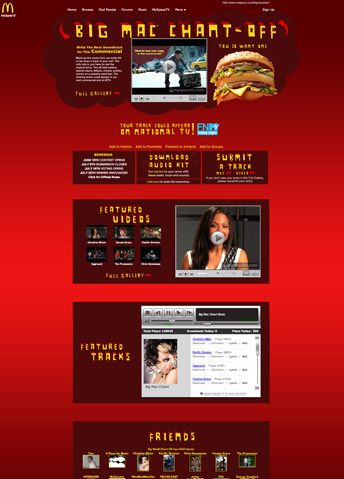 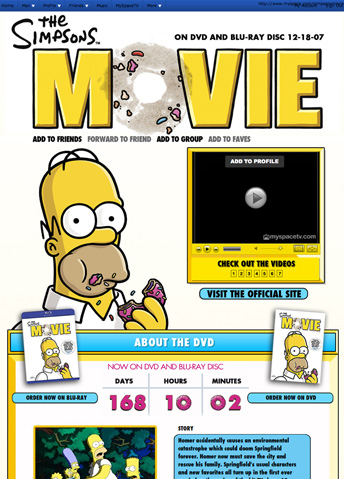 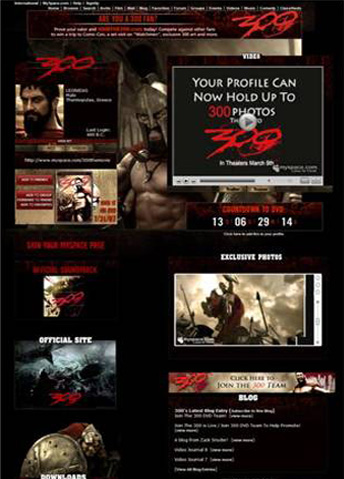 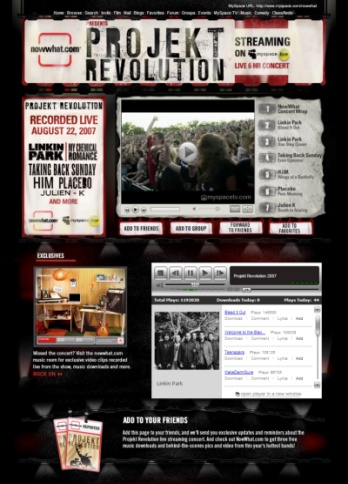 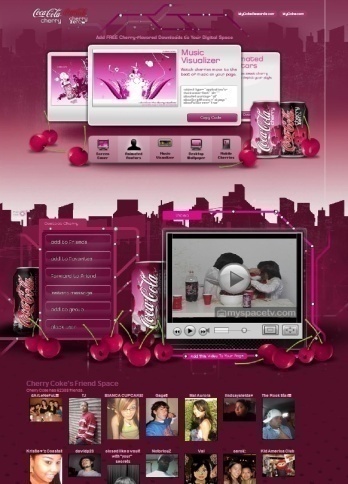 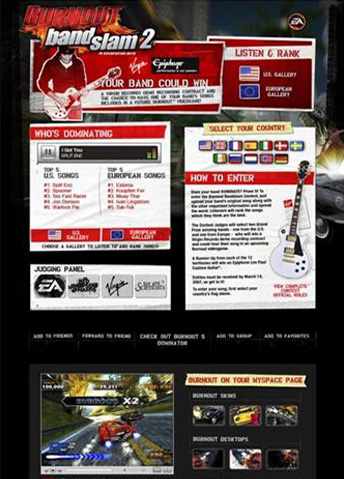 The Most Engaging Advertising Platform 
Just Got Even Better…
Click anywhere to return to communities home screen
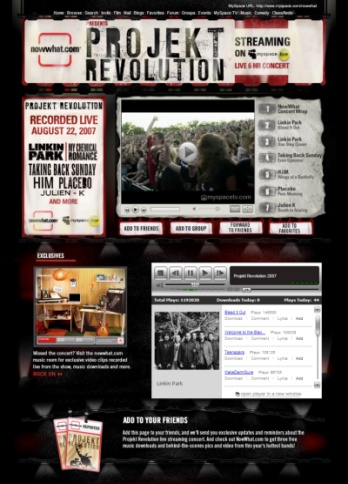 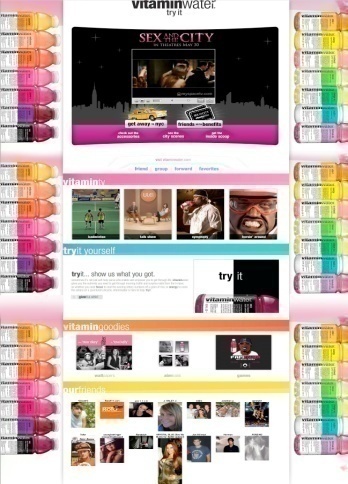 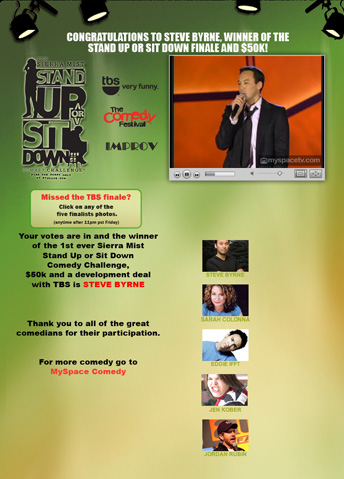 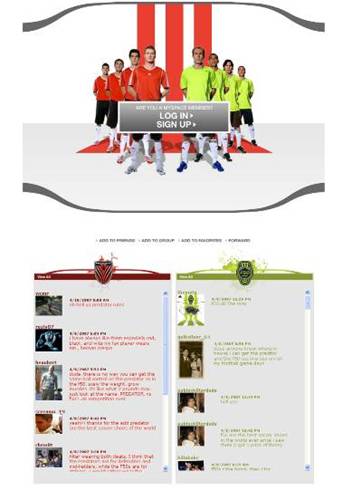 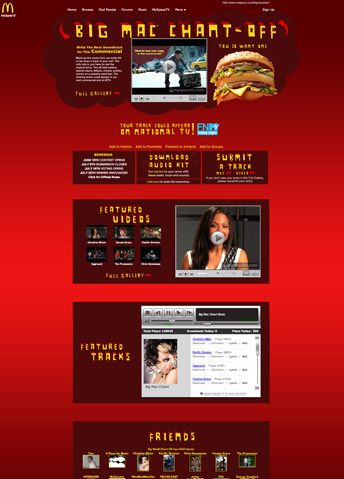 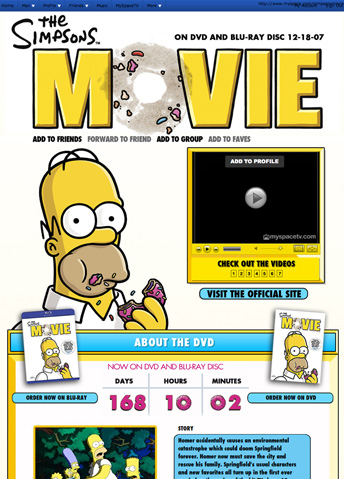 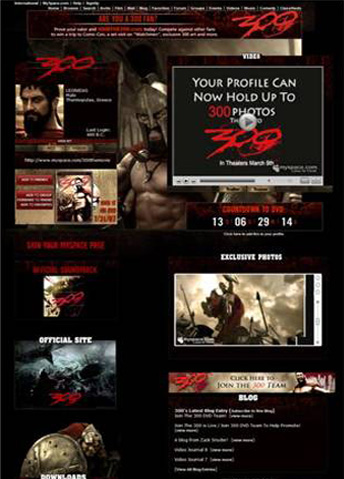 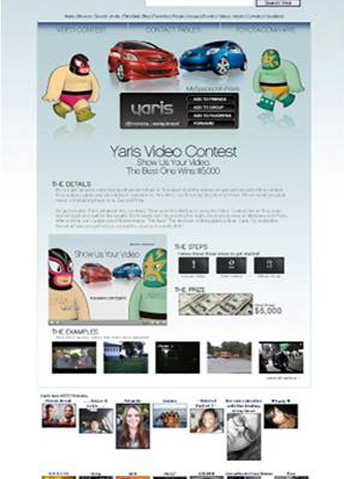 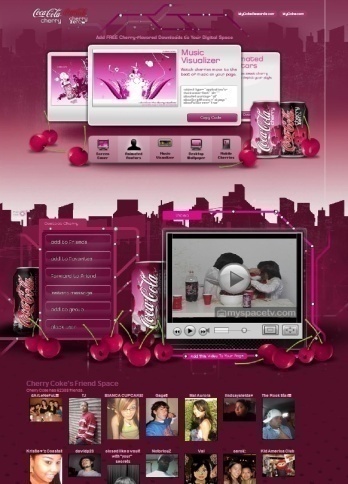 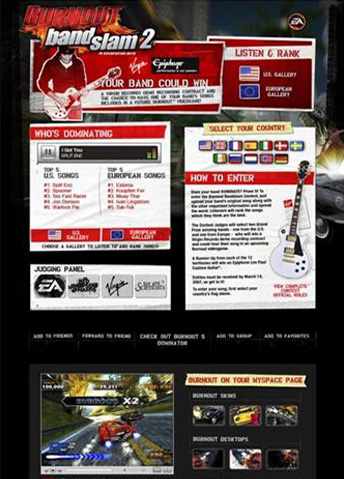 The Most Engaging Advertising Platform 
Just Got Even Better…
Click anywhere to return to communities home screen
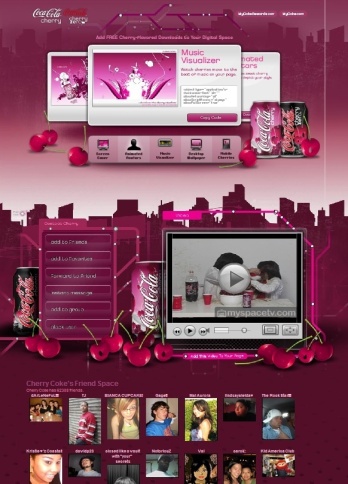 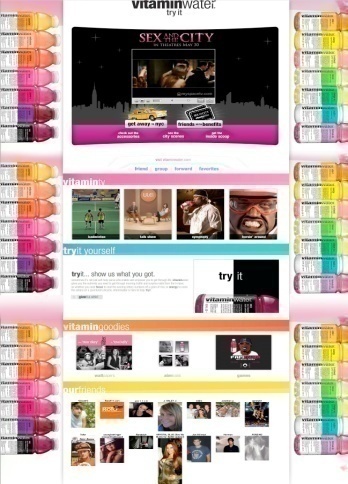 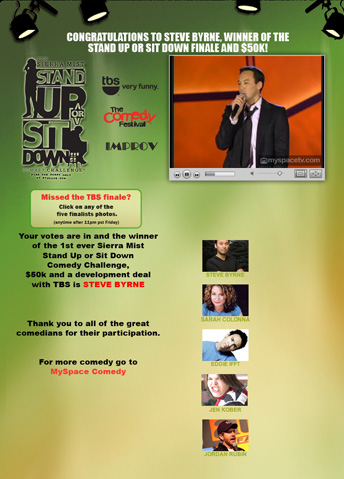 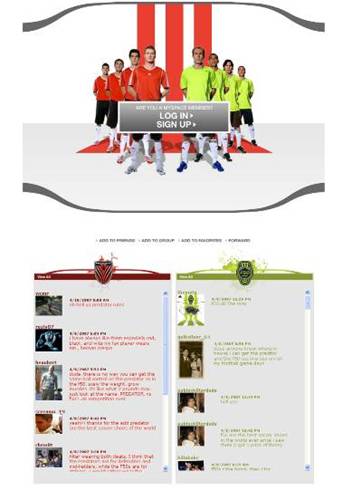 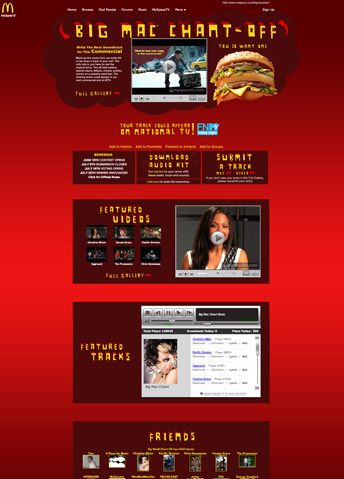 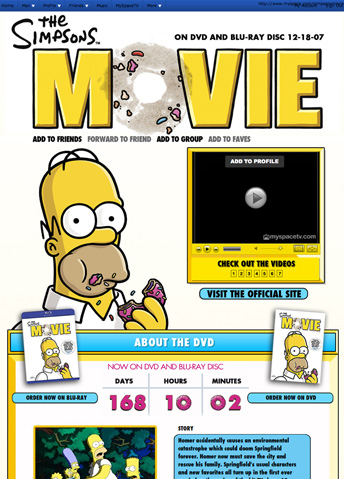 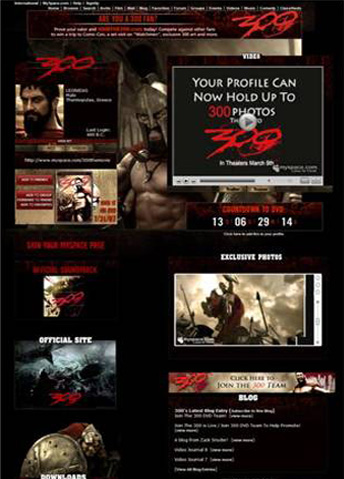 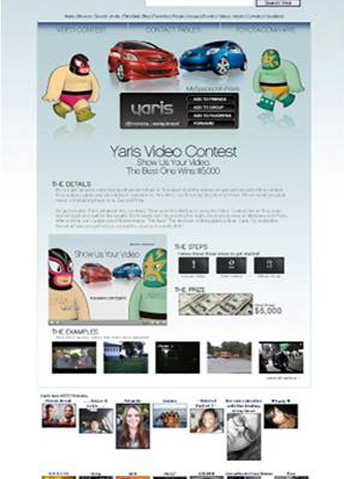 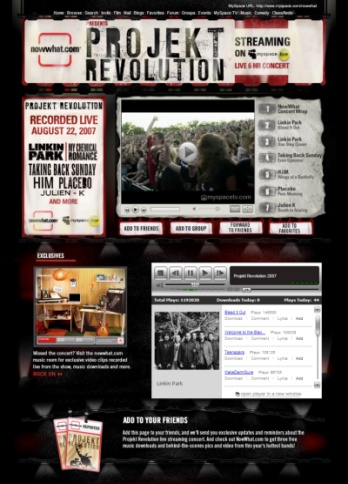 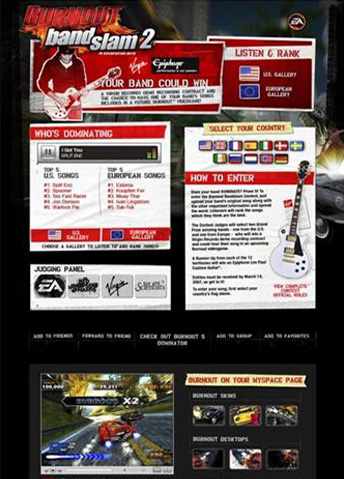 The Most Engaging Advertising Platform 
Just Got Even Better…
Click anywhere to return to communities home screen
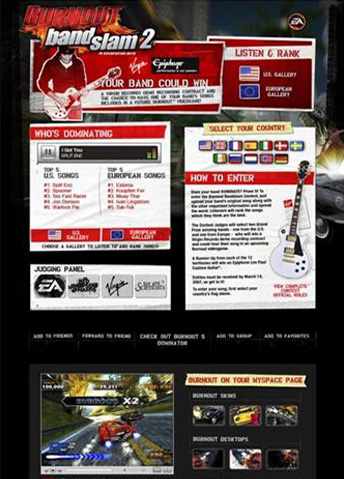 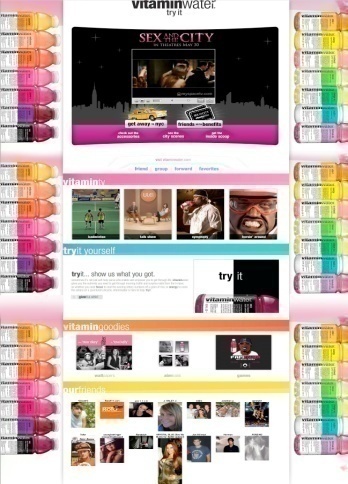 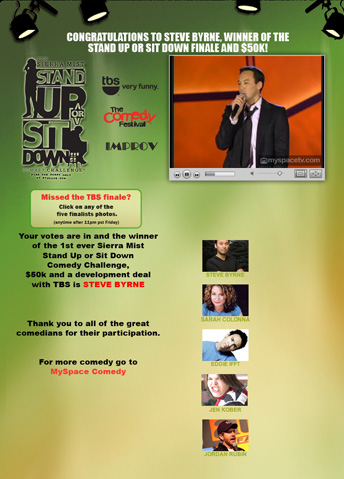 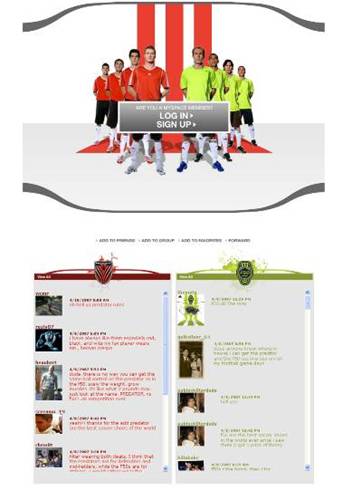 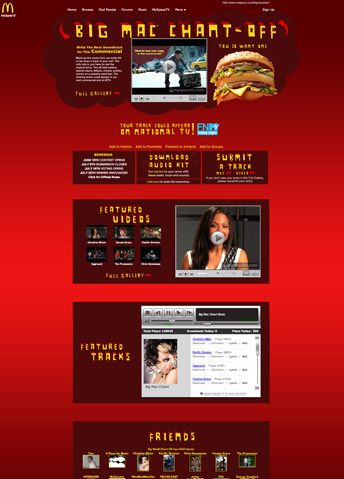 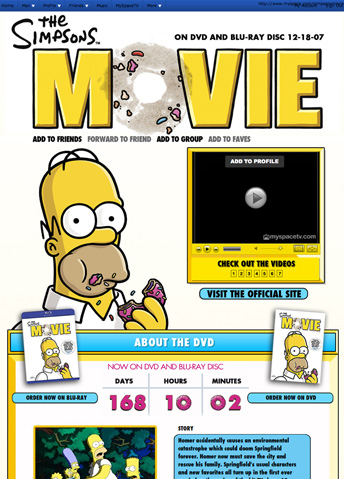 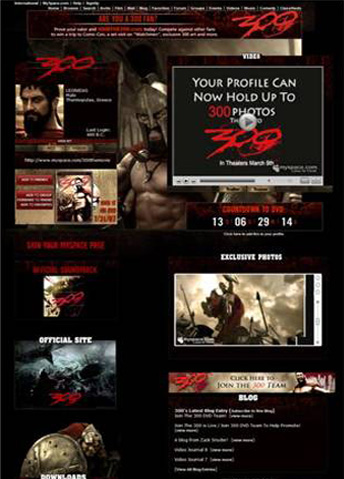 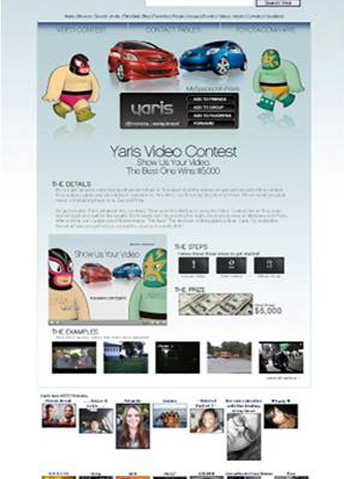 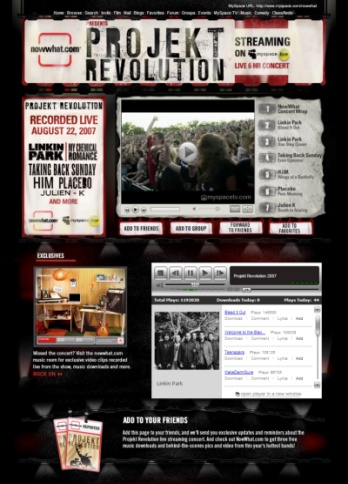 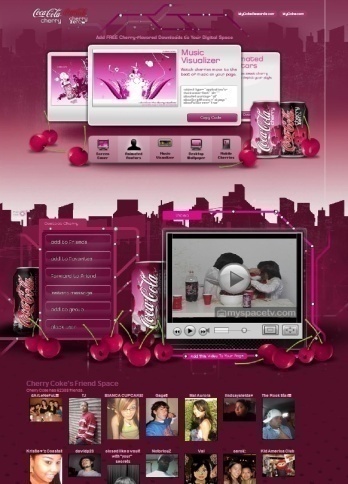 Create A Community

Build a brand destination within the MySpace ecosystem 
Build relationships with consumers by providing interesting, relevant and entertaining content
Give consumers a reason to talk about your brand to activate momentum
Cultivate Relationships

Monitor community and listen to your consumers
Update community with fresh, engaging content
Message your brand advocates to alert to new content
Build Long-Term CRM

Increase breadth, depth and longevity of consumer relationships
Develop messaging strategy and frequency
Gain insight from product feedback and audience’s behavior
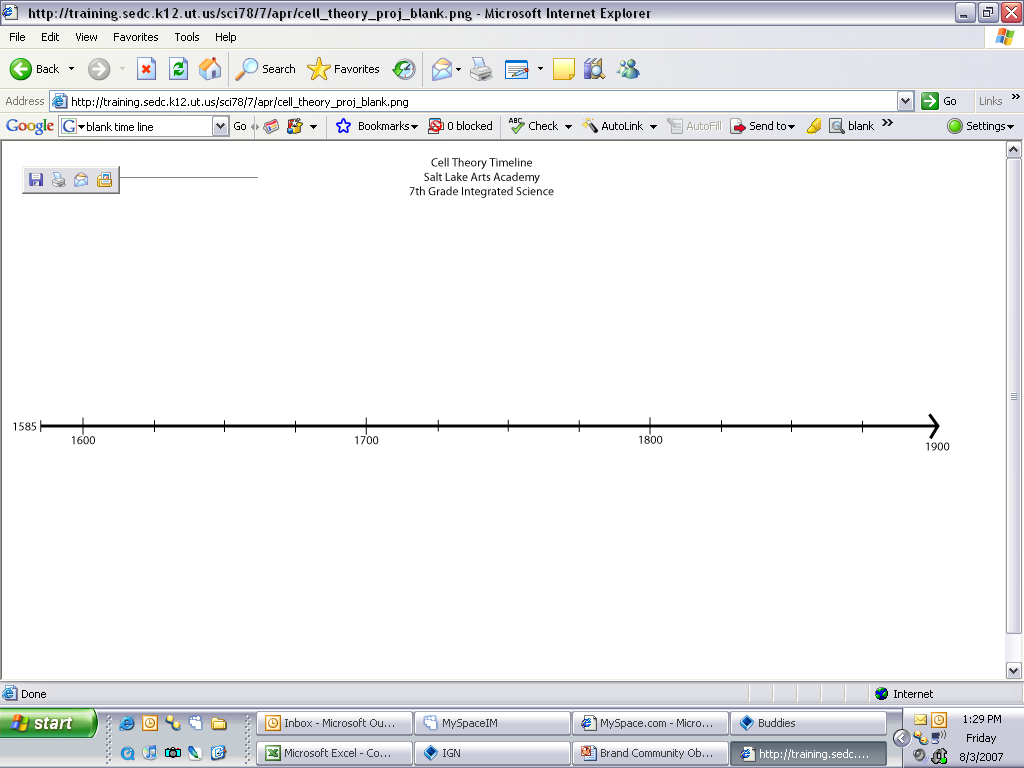 Strengthen consumer relationships
Long-term partner
Community launch
Brand Communities: Build A Lasting Relationship With Consumers
How To Build A Successful Community
Keep it simple
Too much clutter/multiple items competing for users’ attention have a detrimental effect on time spent and click through metrics
Focus on the objectives
Keep all key interactions that support campaign objectives above the fold
Exclusive content is king
Exclusive videos, badges and widgets are more likely to be embedded by users and passed along to their friends
Be media-minded
Without the support of media or events, traffic levels on communities quickly taper off
Stay fresh
Release of new branded assets (badges, wallpapers, video, etc.) over time entices return visits and pass-along to friends
Foster friendly competition
Finalists promote their entries and the contest to their friends for support
Voting on contest finalists and seeing the results drive return visits
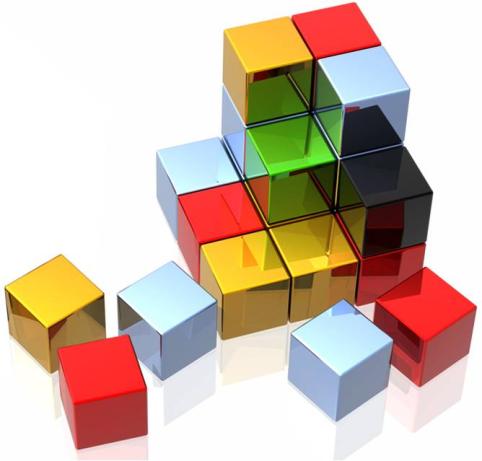 Thank You